“SOLAR’S ON THE MOVE”
OFF GRID PV SYSTEMS FOR RURAL ELECTRIFICATION, BACK UP POWER, OUTDOOR AND RECREATIONAL ACTIVITIES
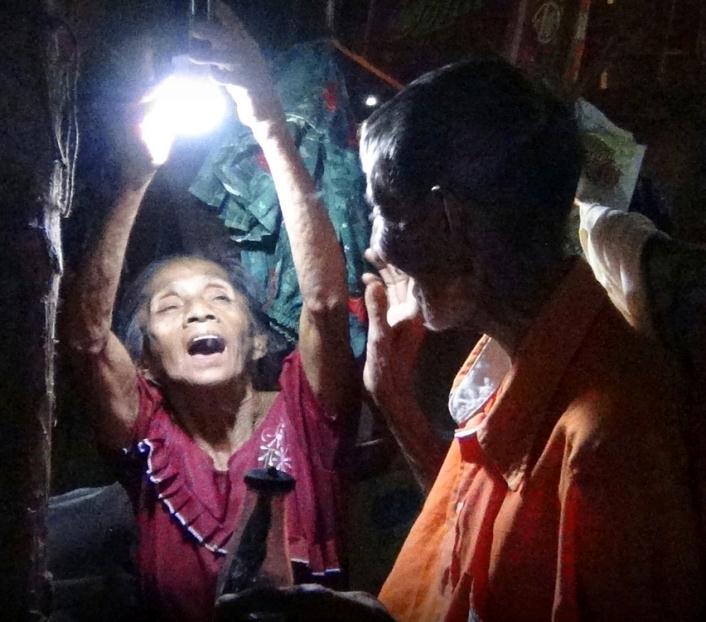 Over 1.2 Billion People  20% Of The World's Population
 Are Still Without Access To Electricity Worldwide, not counting all the areas that are in constant struggle with natural disasters.
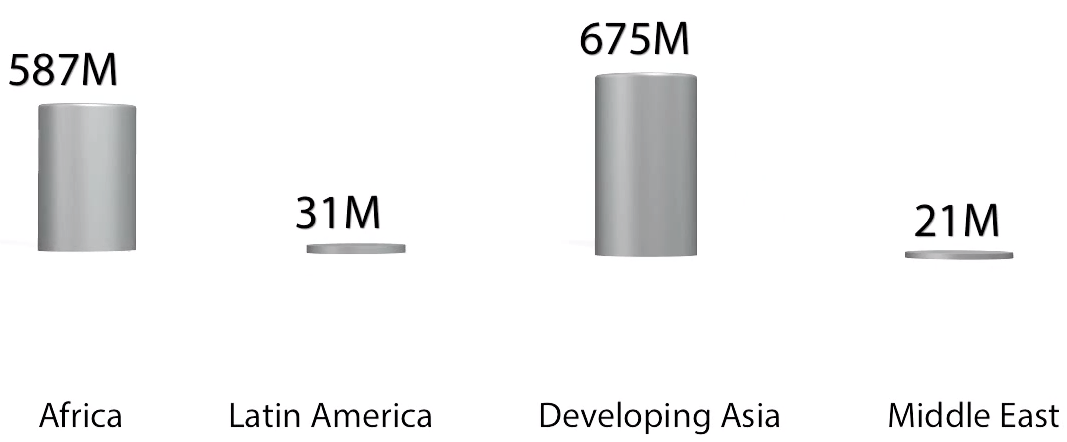 “Access To Electricity Must Be Environmentally
 And Socially Sustainable”
Without Access To Energy Service, People Will Be Deprived Of The Most Basic Of Human Rights And Of Economic Opportunities To Improve Their Standard Of Living.
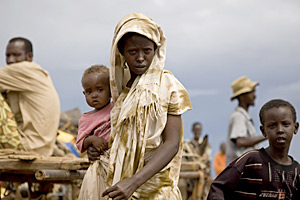 Comparison Of The Evolution Between Computers And PV Systems
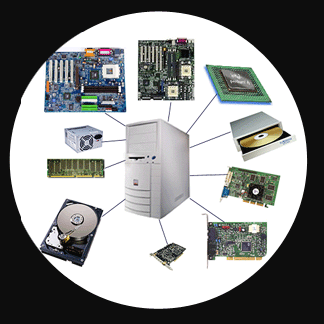 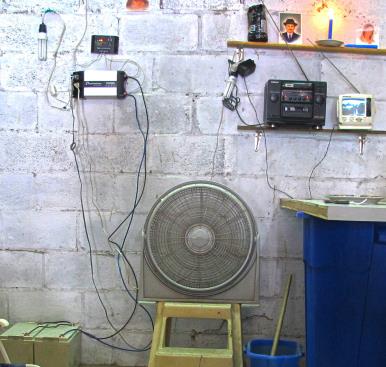 Comparison Of The Evolution Between Computers And PV Systems
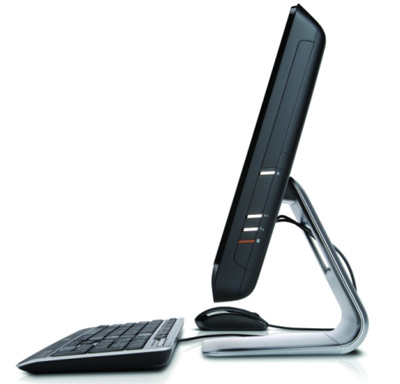 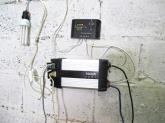 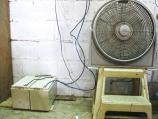 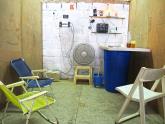 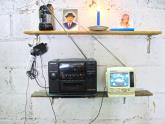 BACK-UP POWER FOR EMERGENCIES 
& 
OUTDOOR ACTIVITIES
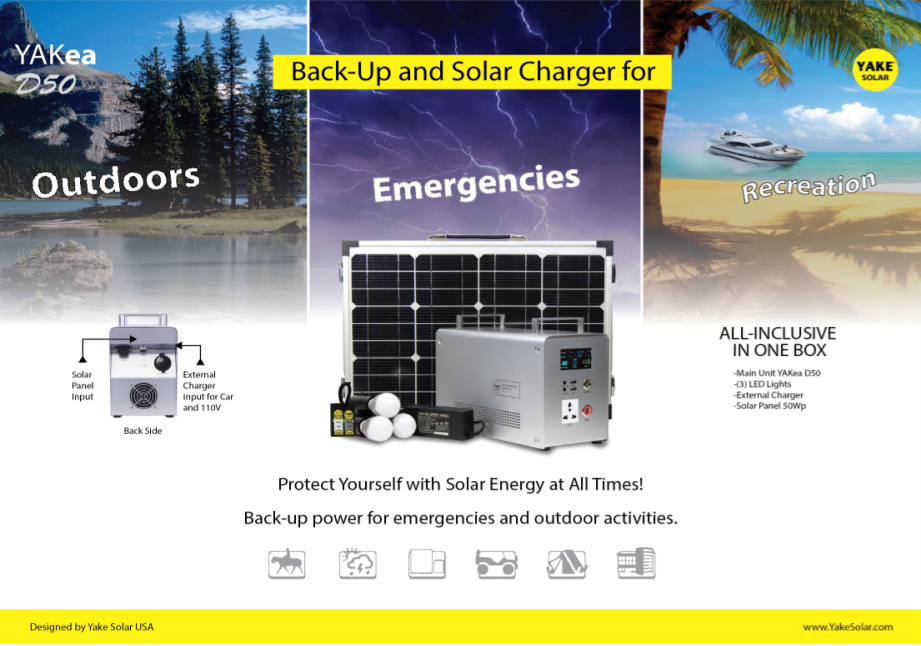 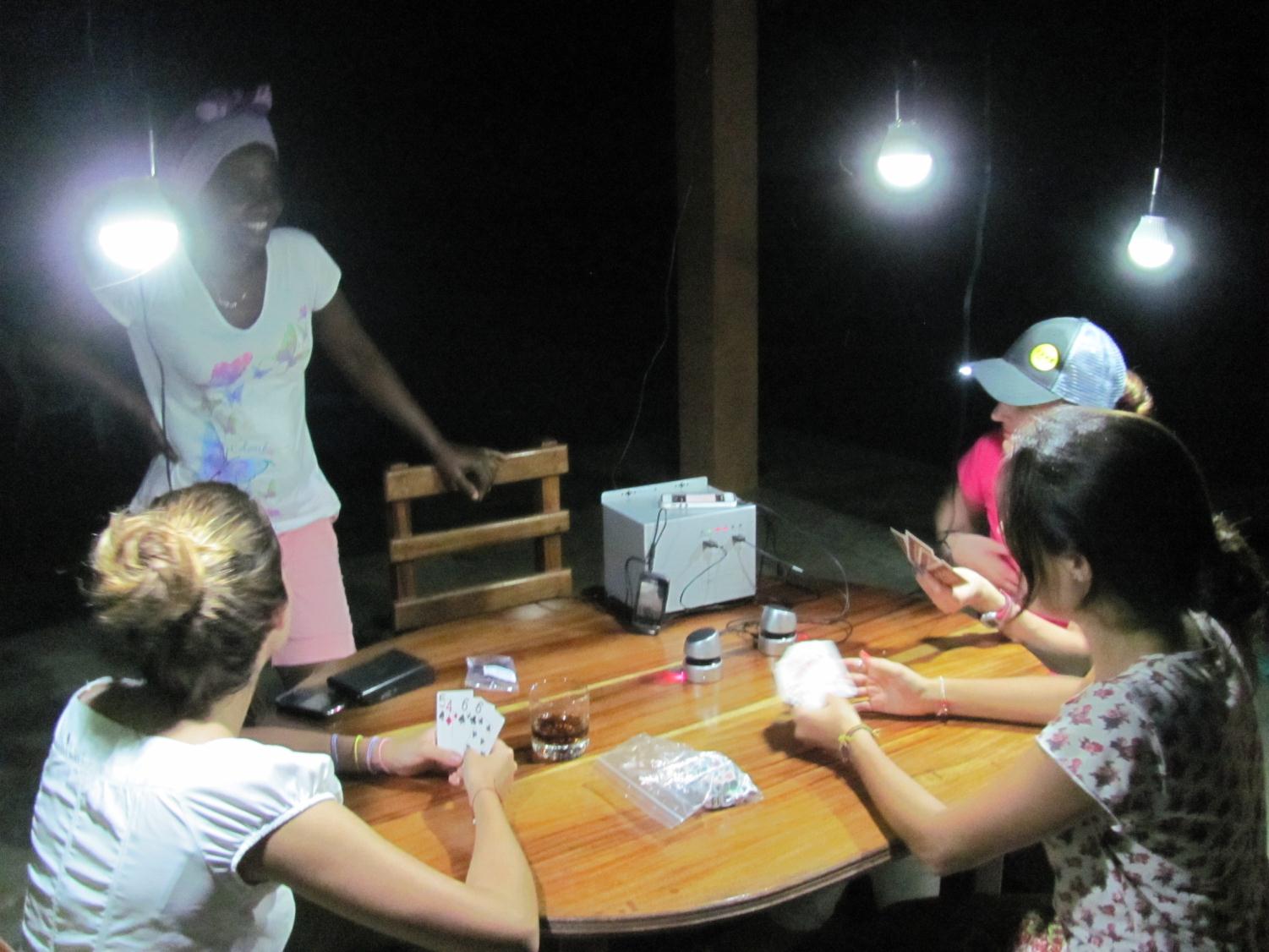 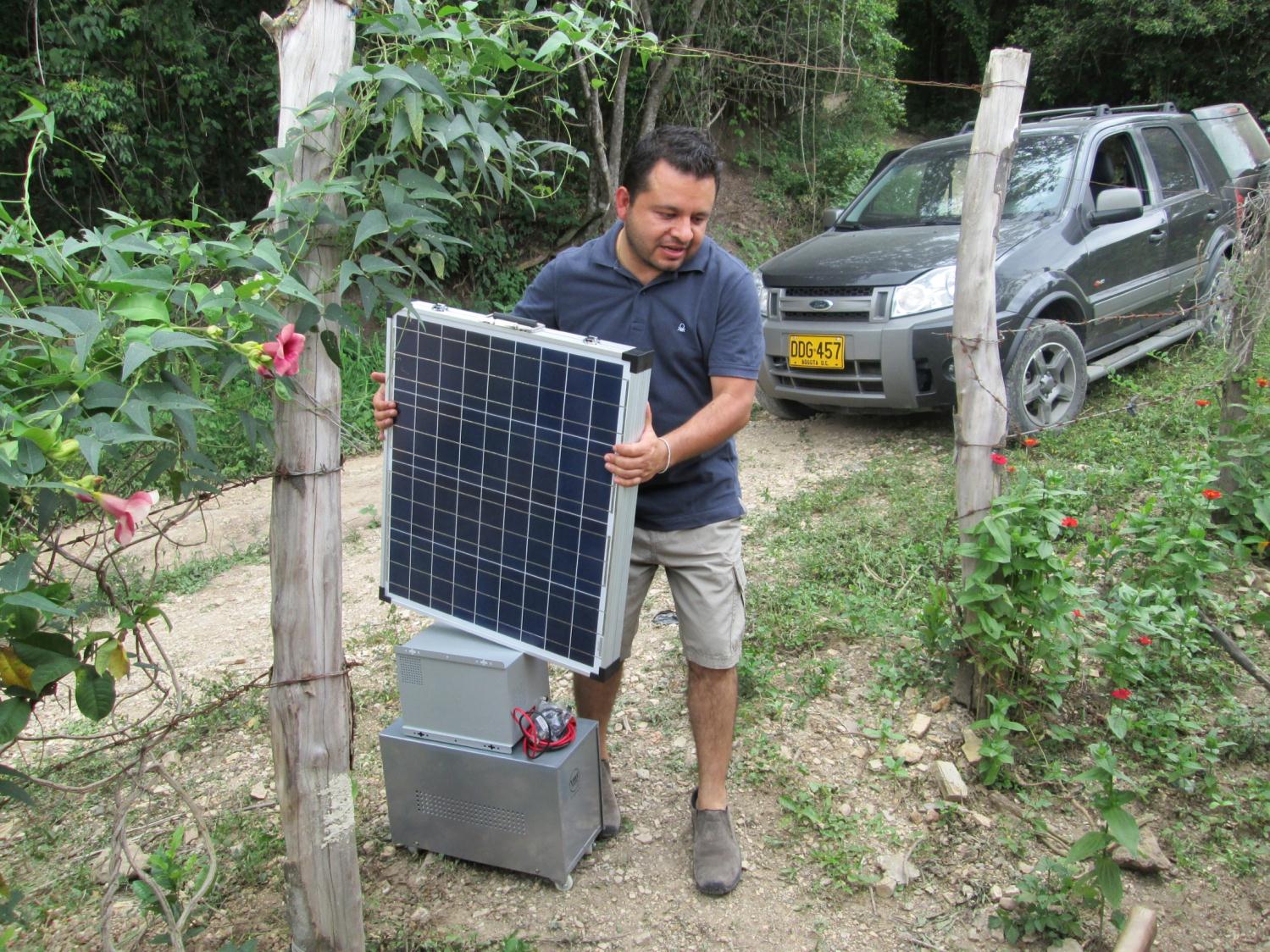 OVERSIGHTS
Without the utility as a supplemental electricity source, a PV system’s sizing is critical. 

Power Usage- how to determine what system is needed.

Off-grid systems require their owners’ participation—this means living within the original design’s energy budget, planning for future growth, and having a backup energy source for times of high energy usage or low solar production.

All maintenance and equipment servicing is also done on-site, at the homeowner’s expense, and by the homeowner or installer-instead of by a power company.
KEY HAZARDS:
Working at heights
access
falls from heights
falling objects

Electrical
discharge from uninstalled panels (importance use of connectors like MC4, PLT & ANDERSON type) 
electrical wiring, electrical fittings and electrical equipment
Connection between the batteries to main unit (importance of a super-cable) 
Input and output protection (access to fuses and breakers/ kids or animal protection)
Roof surfaces
slippery glazed tiles or tiles with algae or moss deposits
roof pitch/slope
damaged roofing/fragile roofs/brittle roofing
Installation of PV rack structures in slope roofs 

Manual handling 
(plug-and-play functionality / easy & simple philosophy ) 

Weather conditions
time of installation
wet, cold, icy, windy or hot days
Comparison Guide « Power Usage  »
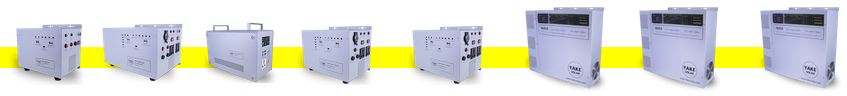 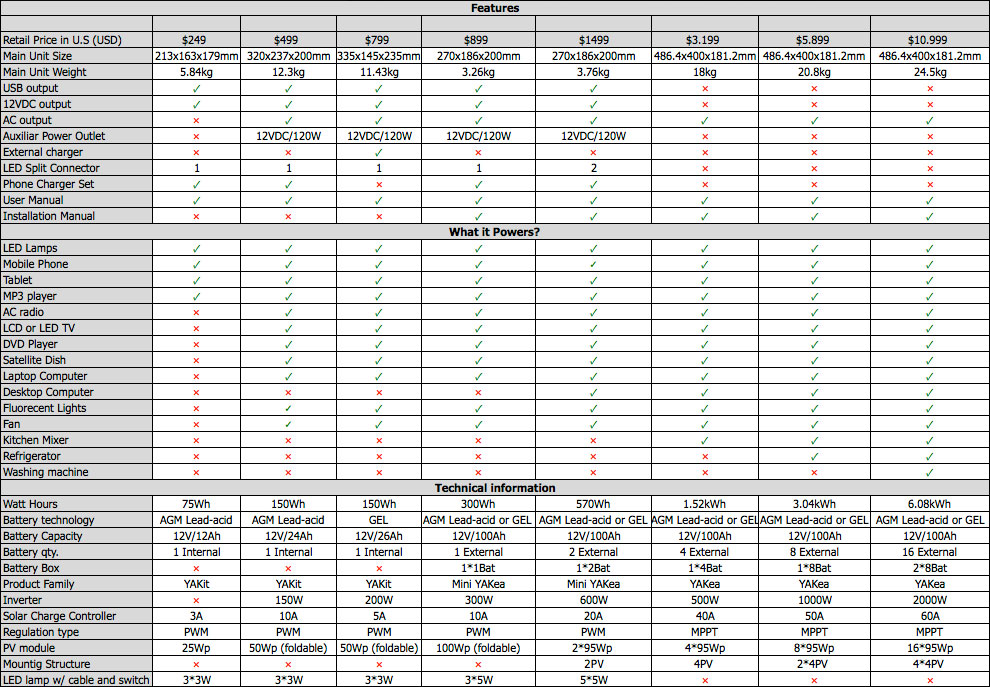 RISKS & SAFETY FEATURES
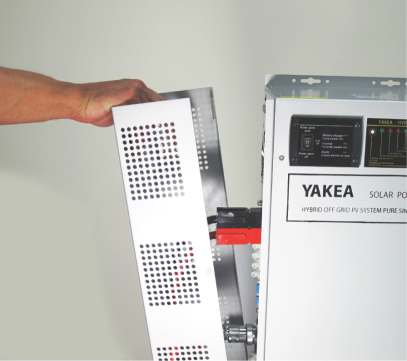 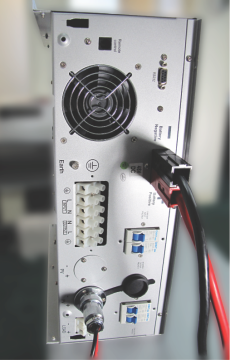 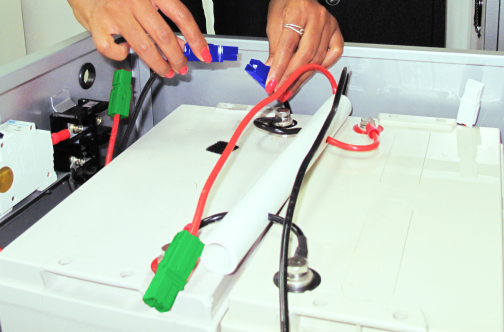 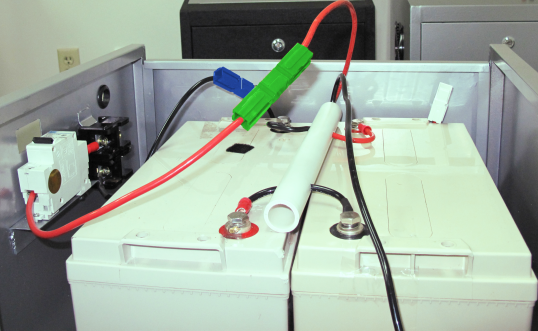 All-in ONE BOX
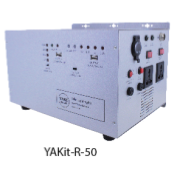 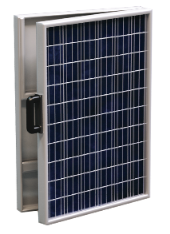 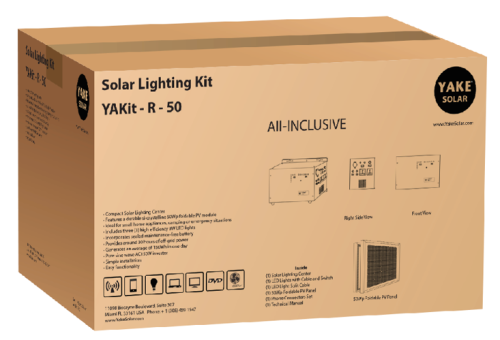 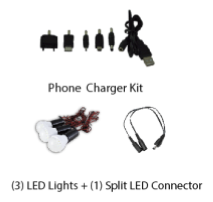 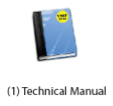 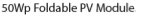 1) Input
Solar charge the Mini YAKea R-100 through the 100Wp foldable solar module
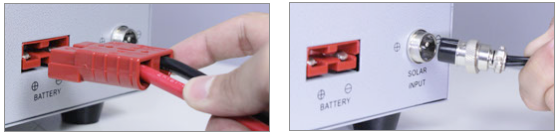 2) Output 
Recharge your smartphone, tablet, MP3 player or power your lights, radio, LCD/LED TV, DVD player and many more in just seconds.
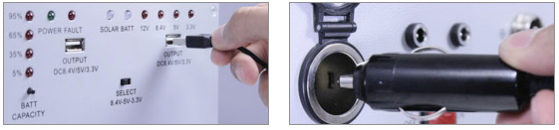 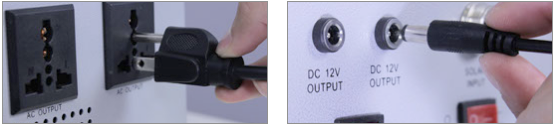 Off-grid Consumers Need To Be Aware Of Their Energy Allowance And Shop Carefully For Efficient Appliances.
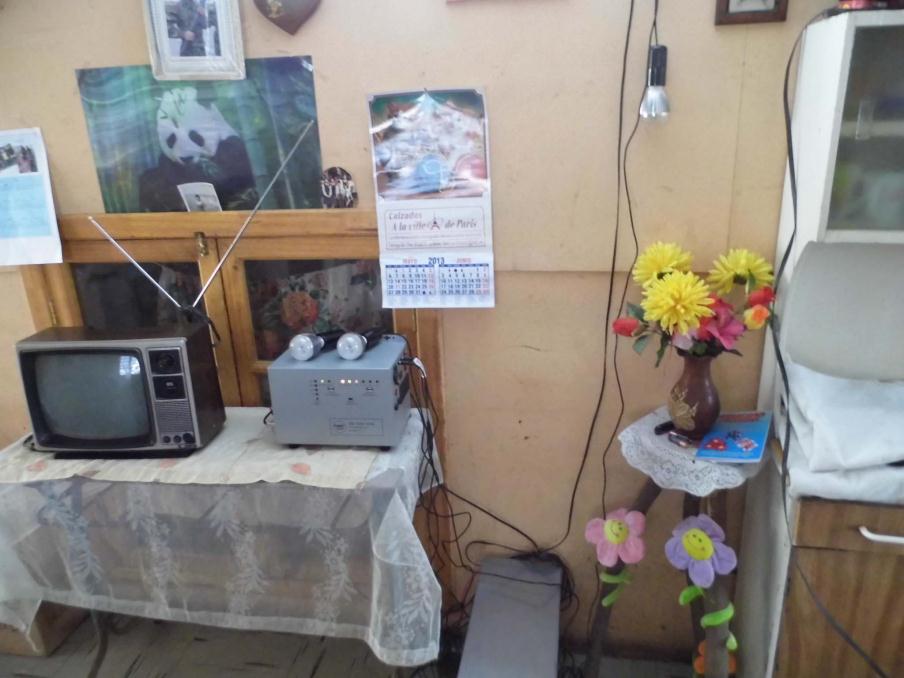 A New Design Concept
Imaging A System Where All Needed Components 
Are Part Of The PV Module Itself.
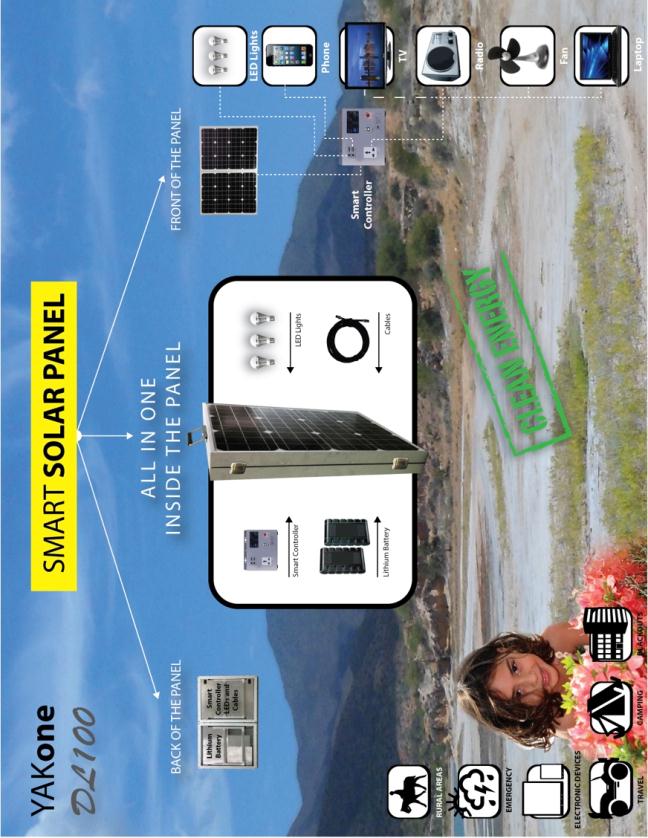 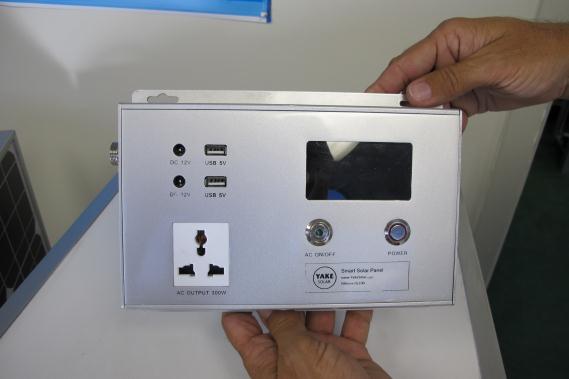